過疎対策の概要
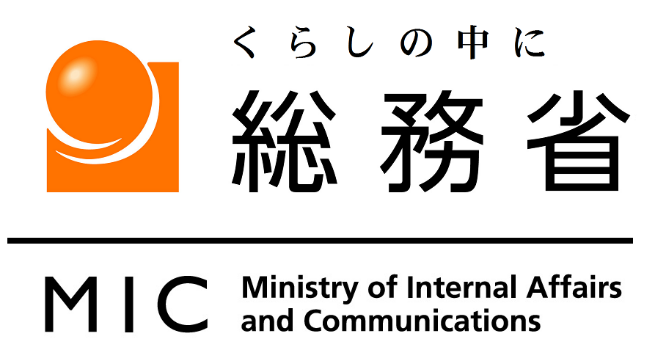 令和元年６月１１日
地域力創造グループ
過疎対策室
過疎対策について
Ⅰ　過疎対策の経緯
○昭和４５年以来、四次にわたり議員立法として過疎法が制定（全て全会一致により成立）。
　・過疎地域対策緊急措置法（昭和45年4月24日施行）
　・過疎地域振興特別措置法（昭和55年4月1日施行）
　・過疎地域活性化特別措置法（平成2年4月1日施行）
　・過疎地域自立促進特別措置法（平成12年4月1日施行。平成22年、平成24年、平成26年、平成29年に法改正。）
○現行の過疎地域自立促進特別措置法は、令和２年度末に期限が到来。
Ⅱ　過疎地域の要件
Ⅳ　過疎地域の現況等
市町村毎に、「人口減少要件」
及び「財政力要件」より判定。
（過疎関係市町村）　　　 （全国）　　　　 （過疎地域の割合）
関係市町村数（平成31.4.1）      　817　　　　　　1,718　　　　　 47.6 ％
人口（平成27国調:万人） 　　　　1,088            12,709          　 8.6 ％
面積（平成27国調: k㎡ ）  　　225,468　 　　   377,971 　 　   　59.7 ％
※人口減少団体の平均人口減少率より人口が減少しており、財政力の弱い市町村を指定
※「みなし過疎」と「一部過疎地域」を含む。
Ⅲ　各種施策
（１）過疎法に基づく施策
①過疎対策事業債による支援（令和元年度計画額4,700億円（充当率100％、元利償還の70％を交付税措置））
 ・平成22年の改正過疎法により、従来のハード事業に加えて新たに「ソフト事業」（地域医療の確保、交通手段の確保、集落の維持・活性化等、住民が将来にわたり安全に安心して暮らすことのできる地域社会の実現を図るための事業（基金積立も含む））も過疎債の対象とした。
②国庫補助金の補助率かさ上げ（統合に伴う公立小中学校校舎の整備等）
③税制特例措置・地方税の課税免除等に伴う減収補てん措置　等
（２）その他
○過疎地域等自立活性化推進交付金 （令和元年度予算額：6.9億円）
1
これまでの各過疎対策法の背景・考え方
2
過疎対策法の流れ
（年度）
Ｓ４５
Ｓ５５
Ｈ２
Ｈ１２
Ｈ２２
Ｈ２７
Ｈ２９
Ｒ３．３．３１
※高度経済成長により、農山漁村の人口が急激に都市に流入
Ｈ２２．４．１施行
実効性ある対策を切れ目なく講じる必要から、６年間延長
Ｈ２９．４．１施行
平成２７年国勢調査の結果が公表されたことを受けて改正。
１０年
１０年
１０年
１０年
過疎地域対策緊急措置法
過疎地域振興特別措置法
過疎地域活性化特別措置法
過疎地域自立促進特別措置法
６年延長
【２２年法改正】
【２９年法改正】
◇平成2７年国調による要件の追加→対象団体の追加
◇過疎債の対象（ハード事業）拡充等
Ｈ２３．３．１１
東日本大震災
Ｈ２４．６．２７施行
東日本大震災の影響を踏まえ５年間延長
◆過疎債の対象拡充
（ハード事業の対象・　ソフト事業を新たに追加）
◆対象団体の追加　等
５年延長
【２４年法改正】
Ｈ２６
Ｈ２６．４．１施行
Ｈ２２法改正時の衆参総務委員会の決議等を受けて改正
【２６年法改正】
◇平成22年国調による要件の追加→対象団体の追加
◇過疎債の対象拡充（ハード事業）
3
過疎地域の要件
※　人口要件は、長期要件又は中期要件のいずれかに該当、財政力要件は、財政力指数及び公営競技収益のいずれにも該当する必要がある。
※　高齢者は６５歳以上、若年者は１５～２９歳
4
過疎地域市町村の合併と過疎法の適用について
簡略版
過疎地域市町村の市町村合併があった場合

（過疎地域市町村と非過疎市町村の合併、過疎地域市町村同士の合併）
平成14年 4月 1日  1,210市町村
↓
平成31年 4月 1日     817市町村
新たな市町村について判定
過疎地域の要件（２条１項）（人口要件・財政力要件）
該当する（２条１項適用）
該当しない
全域が過疎地域市町村 （647市町村）
過疎地域とみなす要件（３３条）
※財政力要件のみ該当しない場合
規模要件：
	廃置分合等前の過疎地域市町村の人口が１／３以上または、廃置分合等前の　	過疎地域市町村の面積が１／２以上　
人口要件：一定期間の人口が減少（※）
財政力要件：廃置分合等前３か年平均の財政力指数が一定の基準以下（※）
財政力指数が別の一定基準以下に該当する場合は、　５年間に限り「みなし過疎」とする（それ以降は「一部過疎」）（※）
該当しない（３３条２項適用）
該当する（３３条１項適用）
全域を過疎地域市町村とみなす
（いわゆる「みなし過疎」）（25市町村）
合併前の旧市町村のみを過疎地域とみなす
（いわゆる「一部過疎」）（145市町村）
※　合併年月日によって、人口要件は一定期間の年数と起算時期が異なり、財政力要件は基準となる財政力指数が異なる。
5
都道府県別過疎関係市町村数（平成３１年４月１日時点）（県庁所在地・政令市・中核市の該当団体の注釈入り）
H31.4.1時点
県庁所在地
政令市
中核市
の区分入り版
（備考）　 １　市町村数は平成３１年４月１日現在
２　過疎関係市町村数計は、本則適用（第２条第１項）、みなし過疎（第３３条第１項）、一部過疎（第３３条第２項）のすべてを合算。
３　備考欄に記載した市町村は、過疎関係の政令市、中核市、県庁所在市であり、「政令」「中核」「県庁」と区分を表記している。
４　東京都特別区は市町村数に含まない。
内訳
6
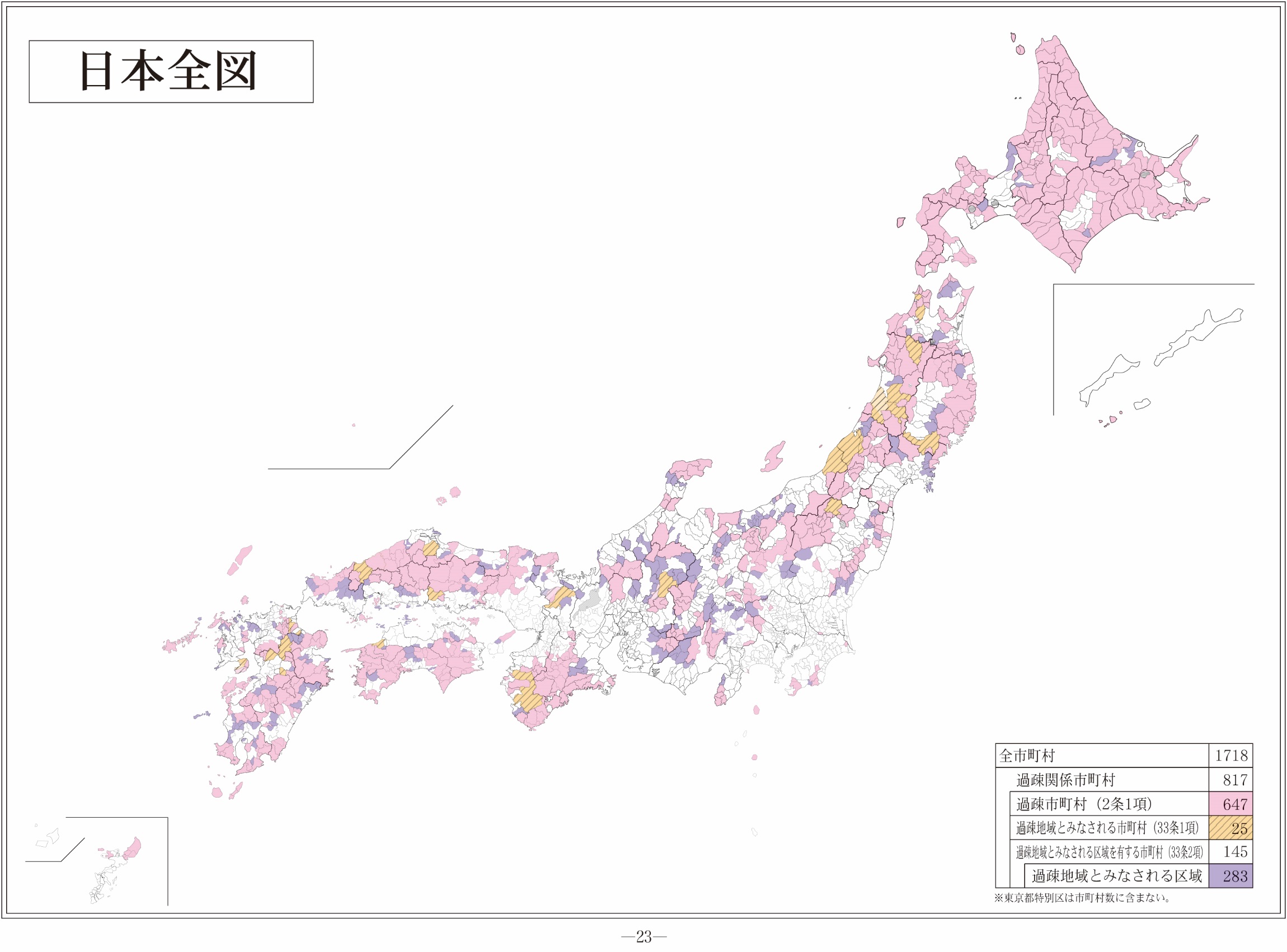 全国の過疎地域（平成31年4月1日現在）
7
過疎法に基づく施策
（１）国の補助のかさ上げ等　
　　　①統合に伴う小中学校校舎等（1/2⇒5.5/10）
　　　②公立以外の保育所（1/2⇒2/3）
　　　③公立保育所（1/2⇒5.5/10）
　　　④消防施設（1/3⇒5.5/10）　　　

　（２）過疎対策事業債　 ：元利償還の７割を交付税措置
　　　　　　　　　　　　　　　　　平成３０年度計画額　　　　４，６００億円
　　　　　　　　　　　　　　　　　 令和元年度計画額 　　　　４，７００億円
　（３）都道府県代行制度：基幹道路、公共下水道

　（４）金融措置　　　　　　：政府系金融機関等の資金確保　　　　　　　　　　　　　　　　

　
　（５）税制措置             　 ：所得税・法人税に係る減価償却の特例　等　　　　　　　　　　　　　　　


　（６）地方税の課税免除・不均一課税に伴う地方交付税による減収補てん措置


　　【参考】過疎対策のための国庫補助金
　　　　　　　 過疎地域等自立活性化推進交付金（補助率　　 定額・１／２・１／３）　
　　　　　　　　　　　　　　　　　　　　【令和元年度予算額　６．９億円】
三位一体改革で補助金廃止
（特別の地方債で措置）　【施設整備事業（一般財源化分）】
8
過疎対策事業債の概要
過疎対策事業債は、過疎地域自立促進特別措置法（平成１２年法律第１５号）により過疎地域とされた市町村が、過疎地域自立促進市町村計画に基づいて行う事業の財源として特別に発行が認められた地方債である。
　過疎対策事業債は、総務大臣が各都道府県に同意等予定額の通知を行い、各都道府県知事が市町村ごとに同意（許可）を行う。
　充当率は１００％であり、その元利償還金の７０％は普通交付税の基準財政需要額に算入されることとなっている。
１　対象事業
財務調査課より受領
２　地方債計画額
　令和元年度　４，７００億円（対前年度（当初）１００億円、２．２％増）
　平成３０年度４，６００億円（当初) 、４，６２６億円（改定後）
9
過疎対策事業債の発行状況について
○過疎債発行額は、ハード分、ソフト分ともおおむね毎年度増加している。
○過疎債（ハード分）は、道路、小中学校校舎等、観光・レクリエーション施設、一般廃棄物施設の順で活用されている。
【過疎債（ハード分）の平成29年度発行額内訳（事業別）】
（億円）
（億円）
【過疎債発行額の推移（H22～H29）】
3,373億円
4,115
観光・レクリエーション施設（309）
4,003
産業振興施設
（609）
3,832
農林漁業経営近代化施設（96）
中間的整理資料より
地場産業振興施設（55）
その他 （149）
3,452
2,976
交通通信施設
（859）
道路（698）
2,880
2,589
電気通信施設（111）
その他（50）
2,281
一般廃棄物処理施設（209）
【備忘メモ】
教育文化施設、小中学校校舎屋体寄宿舎で「＋１」の端数調整
診療施設（158）
下水処理施設（151）
厚生施設
（1,021）
簡易水道施設（119）
消防施設（117）
高齢者福祉施設（99）
その他（168）
小・中学校 校舎・
屋体・寄宿舎（323）
教育文化施設
（841）
公民館その他の集会施設
（201）
学校給食施設（74）
その他（243）
その他(43）
10
※（　　）内は発行額（単位：億円）
財政力指数０．５６
（過疎団体の要件）
α
財政力指数
基準財政需要額
α
×
1/3
(0.56
－
α)/3
基準財政収入額
普　通　交　付　税
（７５％）
(25%)
限度額
(
0.2)
0.56
×
1/3
留保財源
基準財政収入額（７５％）
（２５％）
【算式】　前年度の基準財政需要額×(0.56－α)×
1/3×0.2
1/15
＊
0.56：過疎法の財政力指数指定要件
＊
α ：当該団体の財政力指数
＊
1/3 ：基準財政収入額の算入割合(75％)と留保財源(25%)の比率
過疎対策事業債（ソフト分）の活用状況
〇過疎債（ソフト分）の活用率（発行額／発行限度額）は年々上昇している。
〇過疎債（ソフト分）を活用している過疎関係市町村は、９割弱（平成28年度実績：過疎関係市町村797のうち695市町村）
限度額算定のイメージ（最低限度額は3,500万円）
中間的整理資料より
＜H２４年度からの運用弾力化＞
○ハード分及びソフト分の起債要望額の合計額が地方債計画額の範囲内で、
○ソフト分の起債要望額の合計額が発行限度額の合算額に達しない場合、

財政力指数０．５６以下の市町村について、現行の発行限度額に１を乗じて得た額を限度として加算（最大で現行発行限度額の２倍）を行うことができる。
　　　※基金への積立ては、対象外。
※過疎債活用率＝過疎市町村の発行（予定）額の総和／過疎市町村の発行限度額の総和
11
過疎対策事業債（ソフト分）の対象経費①
〇過疎債（ソフト分）は幅広い経費を対象としており、産業の振興、保健・福祉、交通通信・情報化、教育の振興など、幅広い分野で活用されている。　
○平成28年度の活用実績によれば、過疎債（ソフト分）が創設される以前からの継続事業が55％（50％が過疎債（ソフト分）創設以前から継続されているもの）に上っている。
対象経費：以下を除き、将来にわたり過疎地域の自立促進に資する事業を広く対象（出資及び施設整備費を除く）
　　　　　　　　①市町村の行政運営に通常必要とされる内部管理経費
　　　　　　　　②生活保護等法令に基づき負担が義務づけられている経費
　　　　　　　　③地方債の元利償還に要する経費
中間的整理資料より
【過疎債（ソフト分）の平成28年度発行実績額内訳（分野別）】
自然エネ
施設
その他
（6.0%）
集落の
整備
（5.2%）
保健・福祉
（21.2%）
医療の確保
（9.2%）
教育の振興
（12.1%）
地域文化の振興（1.4%）
【過疎債（ソフト分）の平成28年度発行実績額内訳（事業の新規性別）】
過疎債（ソフト分）創設以前から実施されている事業（55.3%）
過疎債（ソフト分）創設以降開始されている事業（43.8%）
H28新規事業
（10.2％）
H22～H27に開始され継続して実施されている事業
（33.6％）
H21以前に開始され、見直しがなく継続して実施されている事業
（50.0％）
H21以前に開始され、H22以降に拡充、見直しが行われて継続して実施されている事業（5.3％）
無回答（0.8％）
12
過疎対策事業債（ソフト分）の対象経費②
〇　サンプル調査の結果によれば、過疎債（ソフト分）の活用事例が多いのは、観光施設維持管理、まつり・花火大会支援、バス路線維持、デマンドタクシー運行、出産給付（出産費助成等）、こども医療費助成、保育料軽減、特別支援教育充実、地域運営組織等交付金、住宅取得等助成の各事業。
○　事業効果が一時的にとどまるものや、非過疎地域においても実施されている個人給付もある。
【サンプル調査において５％以上（下線は10％以上）の市町村で過疎債（ソフト分）が活用されていた事業】
中間的整理資料より
サンプル調査： 過疎債（ソフト分）の活用率が比較的高い県（山形県、兵庫県、佐賀県）及び比較的低い県（福島県、岐阜県、熊本県）内市町村の
　　　　　　　　　平成28年度の過疎債（ソフト分）を活用したすべての事業について、総務省において仕分け・整理したもの。
　　　　　　　　　　これら６県の過疎関係市町村（H28.4現在）109市町村のうち、89市町村が過疎債（ソフト分）を発行。
　　　　　　　　　　上表は、５市町村以上（下線は10市町村以上）で過疎債（ソフト分）が活用されていたすべての事業を記載。
13
過疎問題懇談会について
目　　的
○　過疎地域が、著しい人口減少と高齢化の進展など様々な問題に直面する一方、国民全体の安　　
　全・安心な生活を支える公益的機能を有していることを踏まえ、過疎地域の課題の解決に向け、時
　代に対応した実効性ある過疎対策のあり方等について、学識経験者等の意見交換を行う場として、
　過疎問題懇談会を開催する。
議論の進め方
平成30年度委員
青 　山　彰　久　　前 読売新聞東京本社 編集委員
　 太 　田　 　　昇　　岡山県 真庭市長
　 小田切　徳  美　　明治大学 農学部 教授
　 梶　 井　英　治　　筑西市医療監
　 川　 口　幹　子　　対馬グリーン・ブルーツーリズム協会 事務局長
　 作　 野　広　和　　島根大学 教育学部 教授
　 佐　 藤　宣　子　　九州大学大学院 農学研究院 教授
　 髙　 橋　由　和　　ＮＰＯ法人きらりよしじまネットワーク　　　　 　　　　　　　　事務局長
　 谷　　　  一　之　　北海道 下川町長
　 沼　尾　波　子　　東洋大学 国際学部 国際地域学科教授
○宮　口　侗　廸　　早稲田大学 名誉教授
　　　　　　　　　　　　　　　　　　　　　　　　　　○は座長。五十音順
○　過疎地域自立促進特別措置法が
　2021年3月に期限を迎えることを見据えて、
　新たな過疎対策のあり方について議論を進め、
　中間的整理を実施（2019年４月５日公表）。
　※　平成30年度は、計６回の会合を開催し、委員によ
　　るプレゼンテーション及び事務局から過疎対策の実
　　績等の報告を聴取（そのほかに現地視察も実施。）。

○　今後、さらに検討を進め、2020年前半を目　
　処に、新たな過疎対策の理念、対象地域のあ
　り方、施策の視点、支援制度のあり方等につ
　いて提言を行う予定。
14
新たな過疎対策に向けて～持続可能な低密度地域社会の実現～（中間的整理）（要旨）
○　現行の過疎法の期限（2021年３月末）を踏まえ、一昨年度以来、１０回の会合と６回の現地視察を実施。
○　これまでの議論・主な意見について中間的に整理。今後、さらに検討を進め、2020年前半を目処に、新たな過疎対策の理念、対象地域のあり方、施策の視点、支援制度のあり方等について提言を行う予定。
１　検討の経緯
２　これまでの過疎対策の成果と課題（例示）
＜2018年４月１日現在の過疎関係市町村の状況＞（カッコ内は全国比。人口はH27国勢調査）
　市町村数：817団体（47.5％）　人口：10,878,661人（8.6％）　面積：225,467.94㎢（59.7％）
以下のデータの過疎地域は、原則としてH30.4.1現在の過疎地域
①人口減少と少子高齢化
⑤生活環境の整備
○　人口減少率は拡大、高齢者比率は上昇、若年者比率は低下。
　・人口増減率（H27／S45）：過疎 　         △36.1％  全国          ＋21.4％　　
　・高齢者比率（S45→H27）：過疎 　 9.8％→36.7％　全国   7.1％→26.6％
　・若年者比率（S45→H27）：過疎  20.9％→10.5％　全国　27.8％→14.6％
○　水道、下水道等の施設整備は着実に進展。持続可能な
　経営の確保が課題。
  ・水道普及率  ：56.6％（S45） →92.6％（H28）
  ・水洗化率 	：46.5％（H12）→76.2％（H28）
⑥医療・福祉の確保
②産業振興
○　無医地区数は昭和53年と比較して半減したが、いまだ
　多くの無医地区が存在。介護人材等の確保も課題。
○　経済指標は改善しているが、全国とは格差。
　・従業者１人当たり製造品出荷額(H28)：過疎　27.1百万円、全国　42百万円
　・過疎地域の入込観光客数：592百万人（H22）→647百万人（H28）
　・過疎地域の企業立地数：393件（H22）→633件（H28）
⑦教育の振興
③交通の確保
○　高等学校進学率の全国との差は解消。大学等進学率は
　上昇しているものの、全国との格差は拡大。
　・高等学校進学率：91.8％（S55）→98.9％（H29）
　・大学等進学率　 ：31.1％（H15）→37.8％（H29）
○　市町村道の整備水準は着実に改善している一方、路線
　バスの路線数は減少。
　・市町村道舗装率：2.7％（S45）→71.0％（H28）
　・全国の乗合バスの廃止路線キロ数（累計）：13,108㎞（H27）
⑧集落の存続・活性化
④情報通信基盤の整備・利活用
○　小規模、高齢者割合の高い集落が増える傾向。
　今後、約５％の集落が無居住化する可能性。
○　携帯電話サービスエリアカバー率等は高い水準にまで整備。
　一方で、未整備地域のほとんどは過疎地域。
15
３　過疎地域を取り巻く環境の変化
（１）過疎地域を取り巻く課題の展望
②担い手不足の深刻化
①人口減少社会の到来、加速する過疎地域の人口減少
○　都市においてもその多くが人口減少傾向。
　→　過疎対策の意義を新たにとらえ直す必要。
○　過疎地域での人口減の加速、地域社会の存続懸念も。
　→　「持続可能な地域社会」の構築に取り組む必要。
○　今後、過疎地域でも担い手不足がさらに深刻化するおそれ。
　→　少ない担い手でも生産・サービスを維持できる仕組みづくりを
　　進める必要。
④農地、森林、住まい等の管理
③公共施設等の老朽化・統廃合等
（２）過疎地域の課題の克服に向けた新たな兆し
①新しい人の流れ
④SDGsの取組の広がり
○　若い世代を中心に「田園回帰」の潮流の高まり。
　　※都市部からの移住者が増加している区域が増加
　　　 20代、30代中心に農山漁村に移住してみたい都市部住民が３割
○　地域おこし協力隊の隊員数が大幅に増加。
○　「関係人口」に着目した継続的かつ複層的ネットワークづくり。
○　「持続可能で多様性と包摂性のある社会の実現」との理念を
　掲げるSDGs（持続可能な開発目標）の考え方の広がり。
　（例）岡山県真庭市や北海道下川町の循環型地域経済形成に向けた取組
⑤Society5.0の可能性
②しごとづくりの新たな展開
○　トラクターの自動運転、センサーによる鳥獣被害対策、５Gを
　活用した遠隔診療などの可能性の広がり。
○　「起業化」、「継業化（事業承継）」、「移業化（仕事を持ち込む。
　サテライトオフィスなど）」、「多業化（林業と農業など）」の新たな流れ。
○　地域資源の特徴を生かしたスモールビジネスの拡大。
○　ネット環境を活用した宣伝や販売とのマッチング。
⑥市町村間の広域連携、都道府県による補完
○　市町村間の広域連携による行政サービスの提供の展開。
　（例）長野県飯田市等の救急医療体制確保等の取組
○　都道府県による市町村の補完の展開。
　（例）高知県の地域支援企画員の取組
③新しい組織とネットワーク
○　「地域運営組織」の形成の進展。
　　（例）山形県川西町の「ＮＰＯ法人きらりよしじまネットワーク」の取組
○　「集落ネットワーク圏」の形成の進展。
　　（例）奈良県川上村の「一般社団法人かわかみらいふ」の取組
⑦農地、森林の保全のための新たな法制度
16
⑧過疎地域の実情を踏まえた規制（技術的基準）の見直し
４　今後の過疎対策のあり方・方向性
（１）過疎地域の役割と過疎対策の必要性
①過疎地域の役割
【過疎地域の社会的価値に関するアンケート調査】
　※全国の20～69歳の住民（1,460人）から回答（H30.10）
○　食料や水の供給、日本人の心のふるさと、多様な生態系保全などのほかに、　
　・「先進的な少数社会（多自然型低密度居住地域）」として国土の価値を維持
　・食、生活、芸能、文化などの多様性を保持
　・農地や山林の防災・減災機能を通じて都市部の被災を低下させる
〔問〕過疎地域が有する公益的機能のうち重要だと思う役割（対非過疎住民）
　　　　食料や水を生産・供給する場としての役割　20.8％
　　　  多様な生態系を持つ自然環境を保全する役割　14.2％
　　　  日本人にとっての心のふるさととしての役割　13.0%　　など
②過疎対策の必要性
〔問〕過疎地域に対する支援や対策の必要性
　　　　　　　　　　　　　必要と思う※　どちらともいえない　必要とは思わない※
　　　過疎住民　　　　　　78.4％　　　　　　　16.9％　　　　　　　　4.8％
　　　非過疎住民　　　　 72.9％　　　　　　　20.8％　　　　　　　　6.2％
　　　　※「どちらかといえば」を含む割合
○　過疎地域が期待される役割を発揮するとともに、過疎地域が抱える
　課題を解決するためには、現行過疎法の期限（2021年３月末）以降も、
　引き続き過疎対策を講じていくための制度が必要。
（４）新たな過疎対策の施策の視点
（２）新たな過疎対策の理念
持続可能な地域社会の実現に向け、担い手の確保、働く場の確保、
生活支援サービスの確保を図る観点から、以下を踏まえて検討。今後さらに議論。
①　産業振興における「個性を生かした内発的発展」の重視
②　革新的な技術も活用した「格差是正」の継続
③　集落における地域運営組織と集落ネットワーク圏の推進
④　地域住民等の「参画」と「育成」の推進
⑤　各分野における「交流」の推進
○　新たな理念も検討（現行法は「自立促進」）。
　考えられる内容は以下のとおり。今後さらに議論。
　・　過疎地域の存続　　　　　　　　
　・　都市と過疎地域の共生推進
　・　過疎地域における対流推進
　・　過疎地域の保全推進
（３）過疎対策の対象地域のあり方
○　様々な意見があり、今後さらに議論。
　　（主な意見）
　・　平成の合併後の市町村単位が基本
　・　ある程度大きな市の一部過疎はその市に委ねる
　・　明治の合併後の村単位
　・　人口要件、財政力要件以外を含める
　・　人口減少率ではなく人口密度に着目
（５）支援制度のあり方
○　今後、現行法に基づく国庫補助や税制等の支援制度のあり方を検討。
○　過疎対策事業債を中心とする現行法の支援策は、市町村の自主性を
　尊重する仕組みとなっており、継続することが基本。
○　都道府県の役割のあり方、現行法にない支援制度の必要性も今後議論。
17